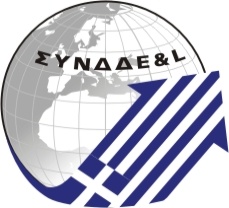 Εσπερίδα 
ΣΥΝΔΕΣΜΟΥ ΕΠΙΧΕΙΡΗΣΕΩΝ ΔΙΕΘΝΟΥΣ ΔΙΑΜΕΤΑΦΟΡΑΣ 
& ΕΠΙΧΕΙΡΗΣΕΩΝ LOGISTICS ΕΛΛΑΔΟΣ

«ΔΙΑΜΕΤΑΦΟΡΑ ΕΜΠΟΡΕΥΜΑΤΩΝ  
&
ΠΡΑΚΤΙΚΗ ΟΔΙΚΩΝ ΜΕΤΑΦΟΡΩΝ»

Τετάρτη 11 Οκτωβρίου 2017, 16: 30 – 21:00
Αμφιθέατρο Ιδρύματος ΕΥΓΕΝΙΔΟΥ
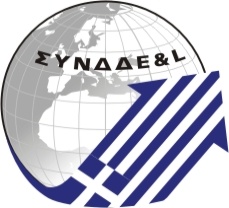 Εσπερίδα ΣΥΝΔΔΕ&L : “ΔΙΑΜΕΤΑΦΟΡΑ ΕΜΠΟΡΕΥΜΑΤΩΝ & ΠΡΑΚΤΙΚΗ ΟΔΙΚΩΝ ΜΕΤΑΦΟΡΩΝ”  11/10/2017
Ι. Παραγγελιοδόχος μεταφοράς (διαμεταφορέας) : 

Άρθρο 95 Εμπορικού Νόμου. Κατά κανόνα καταρτίζει κατ’ επάγγελμα συμβάσεις στο δικό του όνομα, αλλά για λογαριασμό του παραγγελέως πελάτη του. Εφαρμόζονται οι διατάξεις Εμπορικού Νόμου 95 επ. Επικουρικώς, όσον αφορά την εγγυητική του ευθύνη έναντι του μεταφορέως, ενδιαμέσου παραγγελιοδόχου μεταφοράς κλπ. εφαρμόζονται οι διατάξεις της διεθνούς συμβάσεως CMR.
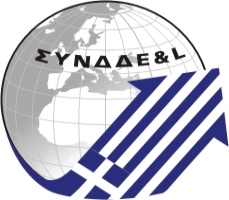 Εσπερίδα ΣΥΝΔΔΕ&L : “ΔΙΑΜΕΤΑΦΟΡΑ ΕΜΠΟΡΕΥΜΑΤΩΝ & ΠΡΑΚΤΙΚΗ ΟΔΙΚΩΝ ΜΕΤΑΦΟΡΩΝ”  11/10/2017
Ι. Παραγγελιοδόχος μεταφοράς (διαμεταφορέας) : 
Σύμβαση μεταφοράς. Πώς καταρτίζεται. Ατύπως (εγγράφως, πρόταση προς τον αντισυμβαλλόμενο και αποδοχή εκ μέρους του,  ή άλλως). Αγωγιαστήριο. Εις πάσα περίπτωση, η σύμβαση μεταφοράς καταρτίζεται με την παραλαβή των πραγμάτων από τον μεταφορέα και την κατάρτιση του δελτίου παραδόσεως (φορτωτικής) CMR, (άρθρο 6 ομωνύμου συμβάσεως) που συνιστά το συμβόλαιο μεταφοράς.
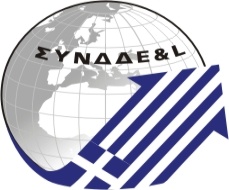 Εσπερίδα ΣΥΝΔΔΕ&L : “ΔΙΑΜΕΤΑΦΟΡΑ ΕΜΠΟΡΕΥΜΑΤΩΝ & ΠΡΑΚΤΙΚΗ ΟΔΙΚΩΝ ΜΕΤΑΦΟΡΩΝ”  11/10/2017
ΙΙ. Φύση συμβάσεως μεταφοράς: 
Σύμβαση έργου κατά την κρατούσα γνώμη, εφαρμόζονται επικουρικώς οι διατάξεις περί έργου ΑΚ 681 επόμενες και οι διατάξεις 713 επ. ΑΚ περί εντολής, αν και κατά κανόνα η εντολή είναι άμισθη, ενώ στην σύμβαση μεταφοράς ο παραγγελιοδόχος αμείβεται με το συμφωνηθέν εργολαβικό αντάλλαγμα.
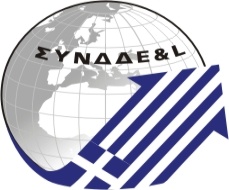 Εσπερίδα ΣΥΝΔΔΕ&L : “ΔΙΑΜΕΤΑΦΟΡΑ ΕΜΠΟΡΕΥΜΑΤΩΝ & ΠΡΑΚΤΙΚΗ ΟΔΙΚΩΝ ΜΕΤΑΦΟΡΩΝ”  11/10/2017
III. Ενδιάμεσος παραγγελιοδόχος μεταφοράς 
(Υποκαθιστά τον παραγγελιοδόχο μεταφοράς και αναλαμβάνει αυτός την εκπλήρωση του μεταφορικού έργου, κατόπιν συμφωνίας ή όταν είθισται στις συναλλαγές). Διαδοχική μεταφορά (άρθρα 34 επόμενα CMR.
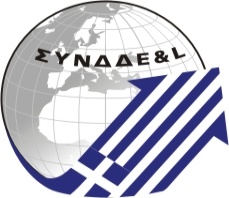 Εσπερίδα ΣΥΝΔΔΕ&L : “ΔΙΑΜΕΤΑΦΟΡΑ ΕΜΠΟΡΕΥΜΑΤΩΝ & ΠΡΑΚΤΙΚΗ ΟΔΙΚΩΝ ΜΕΤΑΦΟΡΩΝ”  11/10/2017
Υποπαραγγελιοδόχος. 
Δεν υποκαθιστά τον παραγγελιοδόχο μεταφοράς. Μη αναγκαία η συμφωνία περί τούτου.  Είναι συνεπώς βοηθός εκπληρώσεώς του, προστηθείς (σχετικώς άρθρα 330, 922 ΑΚ)
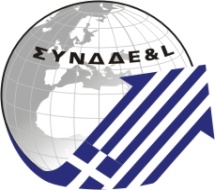 Εσπερίδα ΣΥΝΔΔΕ&L : “ΔΙΑΜΕΤΑΦΟΡΑ ΕΜΠΟΡΕΥΜΑΤΩΝ & ΠΡΑΚΤΙΚΗ ΟΔΙΚΩΝ ΜΕΤΑΦΟΡΩΝ”  11/10/2017
IV. Ευθύνη παραγγελιοδόχου μεταφοράς: 
Α. Ενδοσυμβατική (αδυναμία παροχής, πλημμελής παροχή, υπερημερία κατά τις οικείες διατάξεις ΑΚ 335 επόμενες, 380 επόμενες. Ευθύνη τεκμαιρουμένου πταίσματος ή νόθος αντικειμενική. Ευθύνεται ο παραγγελιοδόχος μεταφοράς και για τα συνήθη τυχηρά. Δεν ευθύνεται, α) όταν πρόκειται για γεγονός ακαταμαχήτου δυνάμεως (ανωτέρας βίας), β) για τους εξαιρουμένους κινδύνους από τις διατάξεις των διεθνών συμβάσεων μεταφοράς.  Περίπτωση συνυπαιτιότητας. Παράβαση καθήκοντος γενικής επιμελείας. Άρθρο 300 ΑΚ.
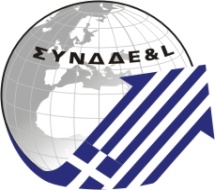 Εσπερίδα ΣΥΝΔΔΕ&L : “ΔΙΑΜΕΤΑΦΟΡΑ ΕΜΠΟΡΕΥΜΑΤΩΝ & ΠΡΑΚΤΙΚΗ ΟΔΙΚΩΝ ΜΕΤΑΦΟΡΩΝ”  11/10/2017
ΙV. Ευθύνη παραγγελιοδόχου μεταφοράς: 
Β. Αδικοπρακτική κατά τις διατάξεις 914 επόμενες ΑΚ. Υπαίτια και παράνομη πράξη. Ενοχή εκ του νόμου, ανεξαρτήτως της υπάρξεως της συμβάσεως. 
Συρροή ενδοσυματικής και εξωσυματικής ευθύνης.
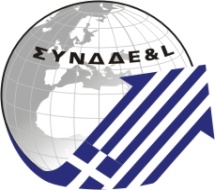 Εσπερίδα ΣΥΝΔΔΕ&L : “ΔΙΑΜΕΤΑΦΟΡΑ ΕΜΠΟΡΕΥΜΑΤΩΝ & ΠΡΑΚΤΙΚΗ ΟΔΙΚΩΝ ΜΕΤΑΦΟΡΩΝ”  11/10/2017
ΙV. Ευθύνη παραγγελιοδόχου μεταφοράς: Η ευθύνη του παραγγελιοδόχου μεταφοράς είναι α) εγγυητική ως προς τις πράξεις ή παραλείψεις του μεταφορέως, ενδιαμέσου παραγγελιοδόχου μεταφοράς κλπ. β) προσωπική (περίπτωση υπερημερίας, δικαίωμα υπαναχωρήσεως του παραγγελέως πελάτου).
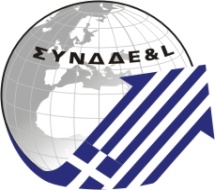 Εσπερίδα ΣΥΝΔΔΕ&L : “ΔΙΑΜΕΤΑΦΟΡΑ ΕΜΠΟΡΕΥΜΑΤΩΝ & ΠΡΑΚΤΙΚΗ ΟΔΙΚΩΝ ΜΕΤΑΦΟΡΩΝ”  11/10/2017
V. Παραγραφή απαιτήσεων. Άρθρο 107 Εμπορικού Νόμου, όσον αφορά τον παραγγελιοδόχο μεταφοράς.
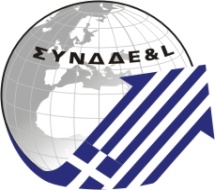 Εσπερίδα ΣΥΝΔΔΕ&L : “ΔΙΑΜΕΤΑΦΟΡΑ ΕΜΠΟΡΕΥΜΑΤΩΝ & ΠΡΑΚΤΙΚΗ ΟΔΙΚΩΝ ΜΕΤΑΦΟΡΩΝ”  11/10/2017
VI. Δικαιώματα παραγγελιοδόχου μεταφοράς: 
Άρθρο 92 Εμπορικού Νόμου, 
2) άρθρο 105 Εμπορικού Νόμου, 
3) άρθρο 374 ΑΚ (ένσταση μη εκπληρωθέντος συναλλάγματος. 
Άρνηση εκπληρώσεως παροχής για όσο χρόνο το άλλο μέρος δεν εκπληρώνει την αντιπαροχή εφ’ όσον, όμως, υπάρχει υποχρέωση προεκπληρώσεως της υποχρεώσεως από τον παραγγελιοδόχο μεταφοράς δεν μπορεί να ασκήσει το εν λόγω δικαίωμά του),
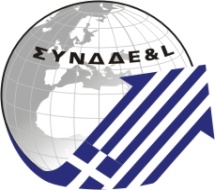 Εσπερίδα ΣΥΝΔΔΕ&L : “ΔΙΑΜΕΤΑΦΟΡΑ ΕΜΠΟΡΕΥΜΑΤΩΝ & ΠΡΑΚΤΙΚΗ ΟΔΙΚΩΝ ΜΕΤΑΦΟΡΩΝ”  11/10/2017
VI. Δικαιώματα παραγγελιοδόχου μεταφοράς: 
4) δικαίωμα επισχέσεως, άρθρα 325 επόμενα ΑΚ. Προϋποθέσεις: Ληξιπρόθεσμη συναφής αξίωση, άρνηση παροχής μέχρι ο αντισυμβαλλόμενος να εκπληρώσει την δική του παροχή – υποχρέωση. Διάταξη ενδοτικού δικαίου. Δύναται να υπάρξει παραίτηση εκ του δικαιώματος αυτού με συμφωνία των μερών, 5) Γενικοί Όροι Συναλλαγών Συνδέσμου. Πότε αυτή έχουν συμβατική ισχύ. Απαιτείται η προσυπογραφή τους από τον αντισυμβαλλόμενο παραγγελία και όχι η απλή αναφορά σε έγγραφα (προσφορές, τιμολόγια).
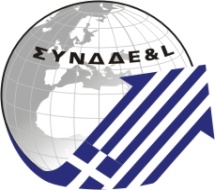 Εσπερίδα ΣΥΝΔΔΕ&L : “ΔΙΑΜΕΤΑΦΟΡΑ ΕΜΠΟΡΕΥΜΑΤΩΝ & ΠΡΑΚΤΙΚΗ ΟΔΙΚΩΝ ΜΕΤΑΦΟΡΩΝ”  11/10/2017
VII. Παραγραφή απαιτήσεων παραγγελιοδόχου μεταφοράς όσον αφορά το εργολαβικό του αντάλλαγμα. 
Πενταετής κατ’ άρθρον 250 ΑΚ. Δεν εφαρμόζεται το άρθρο 107 Εμπορικού Νόμου.
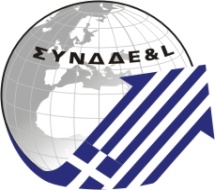 Εσπερίδα ΣΥΝΔΔΕ&L : “ΔΙΑΜΕΤΑΦΟΡΑ ΕΜΠΟΡΕΥΜΑΤΩΝ & ΠΡΑΚΤΙΚΗ ΟΔΙΚΩΝ ΜΕΤΑΦΟΡΩΝ”  11/10/2017
ΒΔ 19-//1835: ΕΜΠΟΡΙΚΟΣ Ν. Βλ.Ν.3588/2007 (Πτωχευτικό) 
ΚΑΙ Ν.4072/2012 (56336)

Άρθρον 92 
Πας παραγγελιοδόχος όστις έκαμε προκαταβολάς περί πραγματειών, αι οποίαι εις αυτόν εστάλησαν από άλλην πόλιν δια να πωληθούν εις λογαριασμόν παραγγελέως τινός, έχει, προς απόληψιν των προκαταβολών του, τόκων και εξόδων, προνόμιον επί της τιμής των πραγματειών, αν ευρίσκωνται εις την διάθεσίν του, εις τας αποθήκας του, ή εις δημόσιον
αποδοχείον, ή αν, πριν εισέτι φθάσωσι, δύναται να αποδείξη δια φορτωτικού ή αγωγιαστηρίου εγγράφου την προς αυτόν γενομένην αποστολήν των.
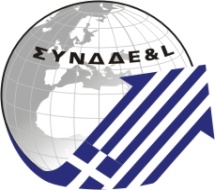 Εσπερίδα ΣΥΝΔΔΕ&L : “ΔΙΑΜΕΤΑΦΟΡΑ ΕΜΠΟΡΕΥΜΑΤΩΝ & ΠΡΑΚΤΙΚΗ ΟΔΙΚΩΝ ΜΕΤΑΦΟΡΩΝ”  11/10/2017
ΒΔ ΤΗΣ 19.4/1.5.1835: ΕΜΠΟΡΙΚΟΣ ΝΟΜΟΣ 
ΜΕΡΟΣ ΔΕΥΤΕΡΟΝ
Περί των παραγγελιοδόχων των αναδεχομένων την διά γης ή δι` ύδατος μετακόμισιν
 
Άρθρον 95
 Ο παραγγελιοδόχος, όστις αναδέχεται την διά γης ή δι` ύδατος μετακόμισιν, χρεωστεί να καταγράφη εις το ημερολόγιόν του το είδος και την ποσότητα των πραγματειών, προσέτι δε και την αξίαν των, αν γενή περί τούτου αίτησις.
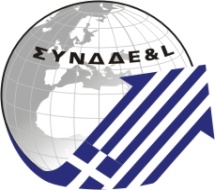 Εσπερίδα ΣΥΝΔΔΕ&L : “ΔΙΑΜΕΤΑΦΟΡΑ ΕΜΠΟΡΕΥΜΑΤΩΝ & ΠΡΑΚΤΙΚΗ ΟΔΙΚΩΝ ΜΕΤΑΦΟΡΩΝ”  11/10/2017
ΒΔ ΤΗΣ 19.4/1.5.1835: ΕΜΠΟΡΙΚΟΣ ΝΟΜΟΣ. 
Άρθρον 96
Είναι εγγυητής, ότι αι πραγματείαι θέλουν φθάσει εντός της εις το αγωγιαστήριον έγγραφον ωρισμένης προθεσμίας, εκτός αν νομίμως αποδείξη ότι εμποδίσθη εξ ακαταμαχήτου δυνάμεως.
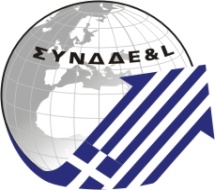 Εσπερίδα ΣΥΝΔΔΕ&L : “ΔΙΑΜΕΤΑΦΟΡΑ ΕΜΠΟΡΕΥΜΑΤΩΝ & ΠΡΑΚΤΙΚΗ ΟΔΙΚΩΝ ΜΕΤΑΦΟΡΩΝ”  11/10/2017
ΒΔ ΤΗΣ 19.4/1.5.1835: ΕΜΠΟΡΙΚΟΣ ΝΟΜΟΣ. 
Άρθρον 97
   Είναι υπεύθυνος περί πάσης αβαρίας ή φθοράς των πραγματειών και πραγμάτων, αν εις το αγωγιαστήριον έγγραφον δεν συνωμολογήθη το εναντίον ή αν δεν υπήρξεν ακαταμάχητος δύναμις.
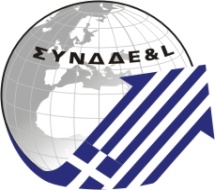 Εσπερίδα ΣΥΝΔΔΕ&L : “ΔΙΑΜΕΤΑΦΟΡΑ ΕΜΠΟΡΕΥΜΑΤΩΝ & ΠΡΑΚΤΙΚΗ ΟΔΙΚΩΝ ΜΕΤΑΦΟΡΩΝ”  11/10/2017
ΒΔ ΤΗΣ 19.4/1.5.1835: ΕΜΠΟΡΙΚΟΣ ΝΟΜΟΣ. 
Άρθρον 98
Είναι υπεύθυνος περί των πράξεων του μεσολαβούντος παραγγελιοδόχου, προς τον οποίον διευθύνει τας πραγματείας.
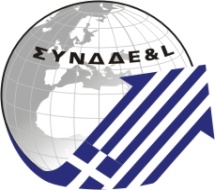 Εσπερίδα ΣΥΝΔΔΕ&L : “ΔΙΑΜΕΤΑΦΟΡΑ ΕΜΠΟΡΕΥΜΑΤΩΝ & ΠΡΑΚΤΙΚΗ ΟΔΙΚΩΝ ΜΕΤΑΦΟΡΩΝ”  11/10/2017
ΒΔ ΤΗΣ 19.4/1.5.1835: ΕΜΠΟΡΙΚΟΣ ΝOMOΣ. 
Άρθρον 100
 
Το αγωγιαστήριον έγγραφον συσταίνει συνάλλαγμα μεταξύ του αποστολέως και του αγωγιάτου ή μεταξύ του αποστολέως, του παραγγελιοδόχου, και του αγωγιάτου.
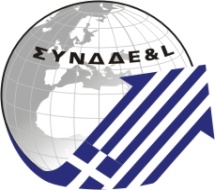 Εσπερίδα ΣΥΝΔΔΕ&L : “ΔΙΑΜΕΤΑΦΟΡΑ ΕΜΠΟΡΕΥΜΑΤΩΝ & ΠΡΑΚΤΙΚΗ ΟΔΙΚΩΝ ΜΕΤΑΦΟΡΩΝ”  11/10/2017
ΒΔ  ΤΗΣ 19.4/1.5.1835: ΕΜΠΟΡΙΚΟΣ ΝΟΜΟΣ
Άρθρον 105
 
Αν συμβή  αποποίησις ή  διαφορά  ως  προς την  παραλαβήν των μετακομισθέντων πραγμάτων, η κατάστασις αυτών εξετάζεται και βεβαιούται υπό δοκιμαστών, διωρισμένων παρά του προέδρου των εμποροδικών ή, εν ελλείψει τούτου αναφοράς.
Τα πράγματα ταύτα δύνανται να παρακατατεθώσι, να μεσεγγυηθώσι, και επομένως να μετακομισθώσιν εις δημόσιον αποδοχείον. Δύναται και να πωληθή υπέρ του αγωγιάτου μέρος ισότιμον του αγωγίου.
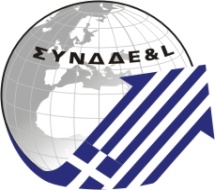 Εσπερίδα ΣΥΝΔΔΕ&L : “ΔΙΑΜΕΤΑΦΟΡΑ ΕΜΠΟΡΕΥΜΑΤΩΝ & ΠΡΑΚΤΙΚΗ ΟΔΙΚΩΝ ΜΕΤΑΦΟΡΩΝ”  11/10/2017
ΒΔ ΤΗΣ 19.4/1.5.1835: ΕΜΠΟΡΙΚΟΣ ΝΟΜΟΣ
Άρθρον 107 
 
Πάσα κατά του παραγγελιοδόχου και του αγωγιάτου αγωγή περί απωλείας ή αβαρίας των πραγματειών παραγράφεται, επί μεν των εντός του Κράτους γενομένων αποστολών μετά εξ μήνας, επί δε των εκτός αυτού μετά εν έτος από της ημέρας, καθ`ην η μετακομιδή των πραγματειών έπρεπε να γενή, αν πρόκειται περί απωλείας ή αφ` ης έγινεν η παράδοσις αυτών, αν πρόκειται περί αβαρίας, εξαιρούνται αι περιπτώσεις καθ` ας ήθελε συμβή απάτη ή απιστία.
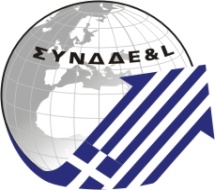 Εσπερίδα ΣΥΝΔΔΕ&L : “ΔΙΑΜΕΤΑΦΟΡΑ ΕΜΠΟΡΕΥΜΑΤΩΝ & ΠΡΑΚΤΙΚΗ ΟΔΙΚΩΝ ΜΕΤΑΦΟΡΩΝ”  11/10/2017
Ευχαριστώ πολύ
για την προσοχή σας!